Мнемотаблицы к стихотворению В. Орлова «Март»
Выполнила : воспитательМДОУ «Д/с №125к.в.»
                г. Магнитогорска   Новикова О.А.
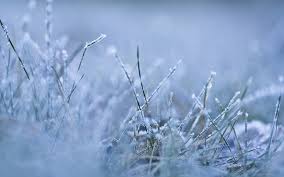 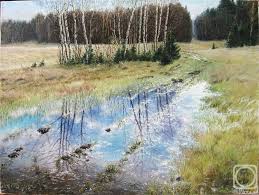 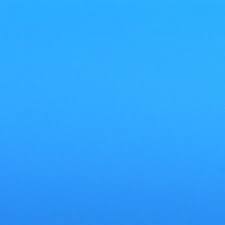 То мороз                   то лужи                голубые




То метель                   то солнечные дни
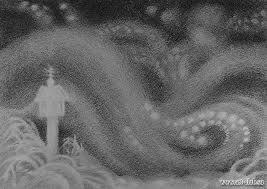 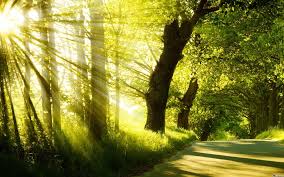 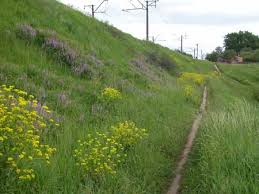 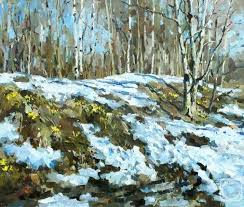 На пригорках                 пятна снеговые





Прячутся               от солнышка                 в тени
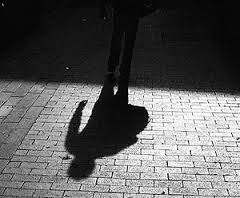 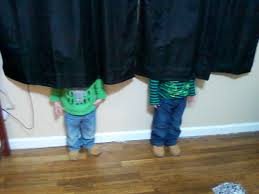 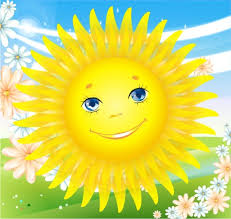 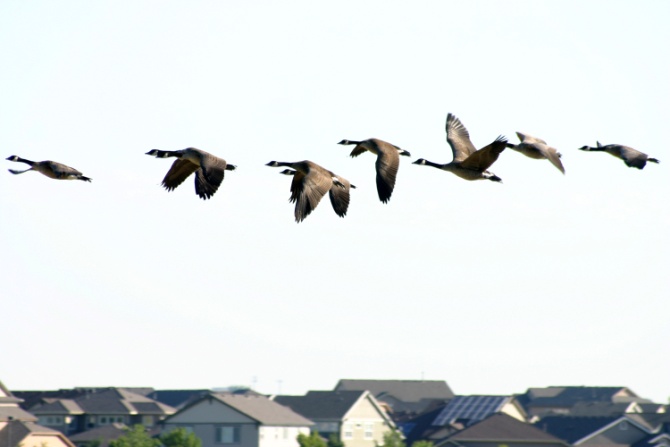 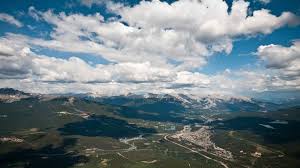 Над землёй                 гусиная цепочка


 
На земле        проснулся                  ручеёк
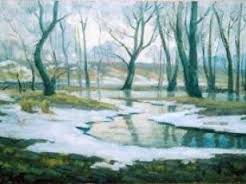 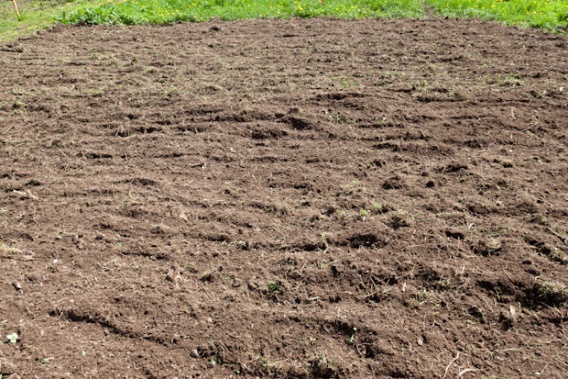 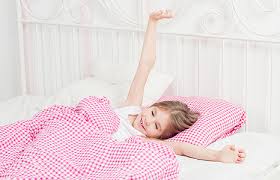 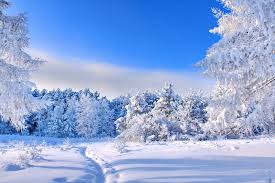 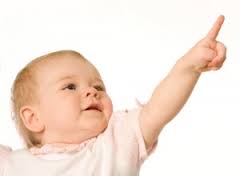 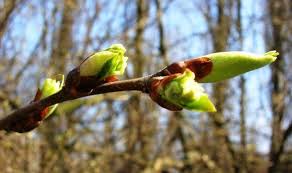 И зиме               показывает               почка




Озорной             зелёный               язычок
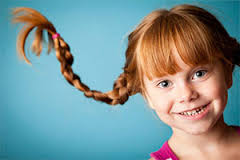 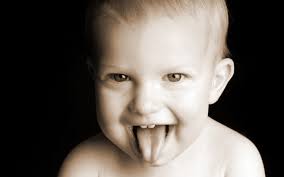 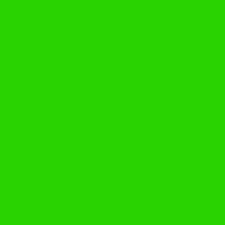